PIN:
0000
OK
1.
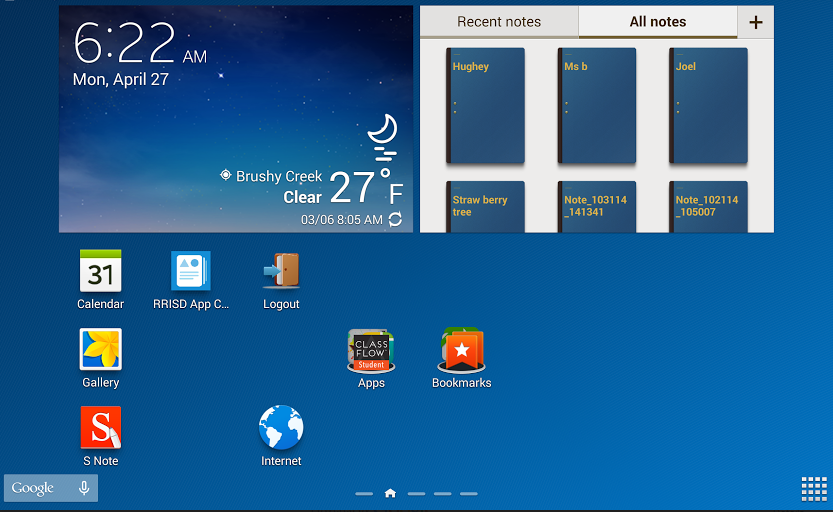 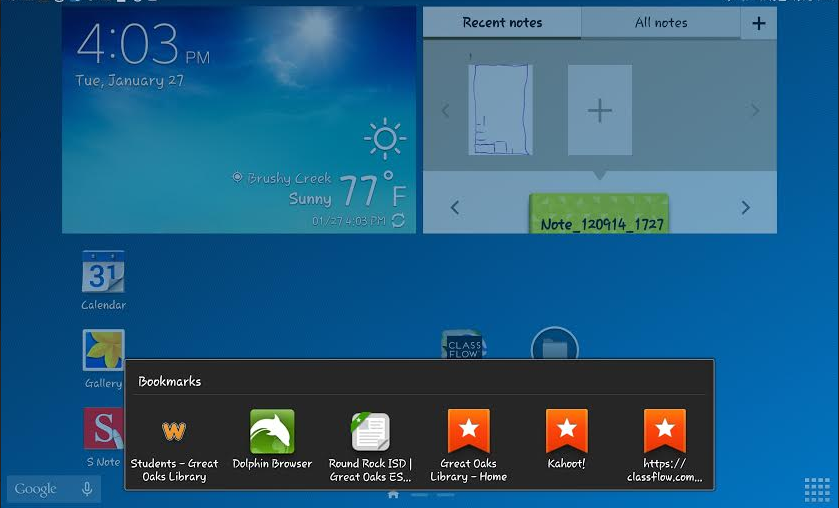 2.
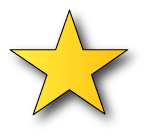 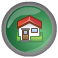 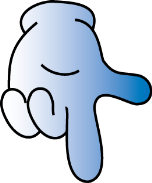 YOur turn to share
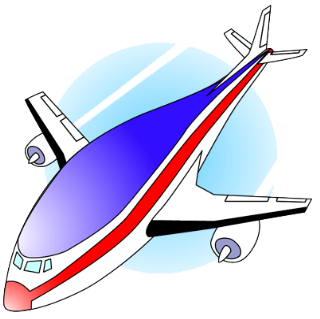 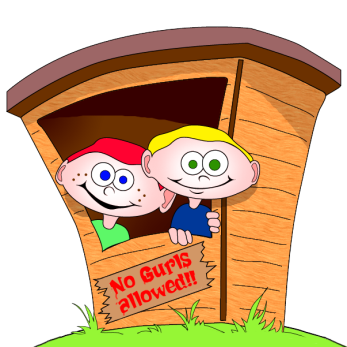 My name is... and one thing I like  about summer is...
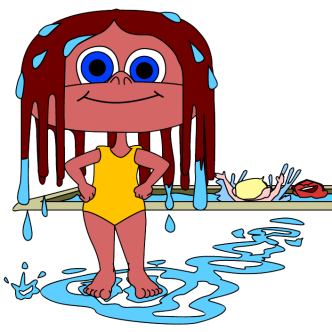 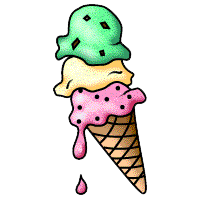 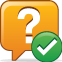 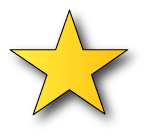 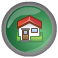 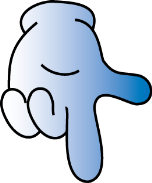 Welcome to the library
Pic Collage Today!
Come in quietly.

Have a seat at a table.

4 to a table.
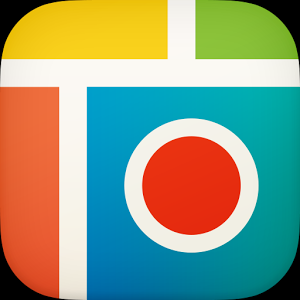 Pic Collage
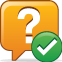 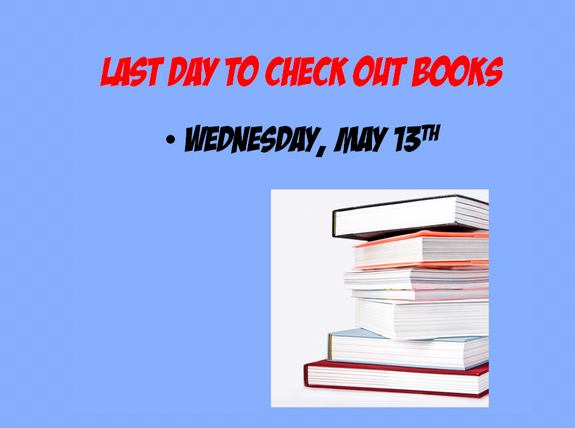 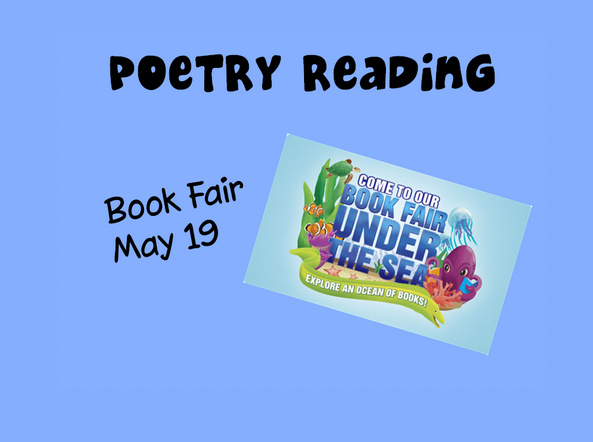 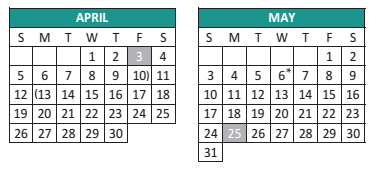 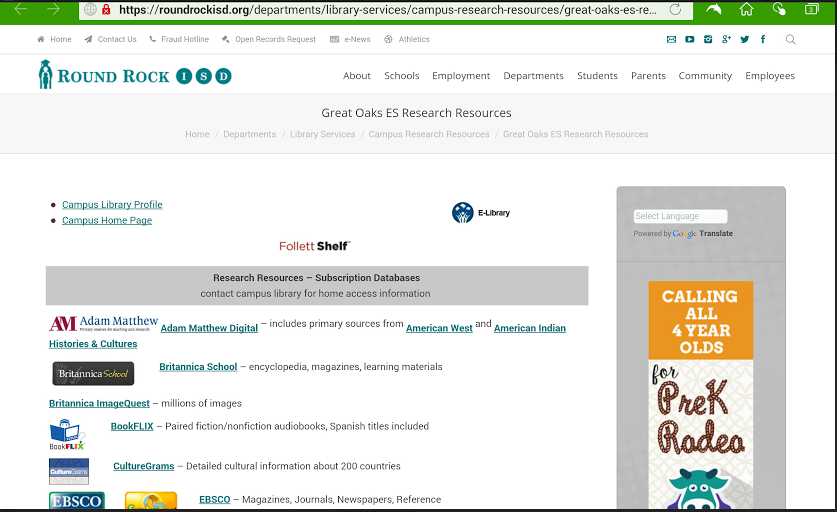 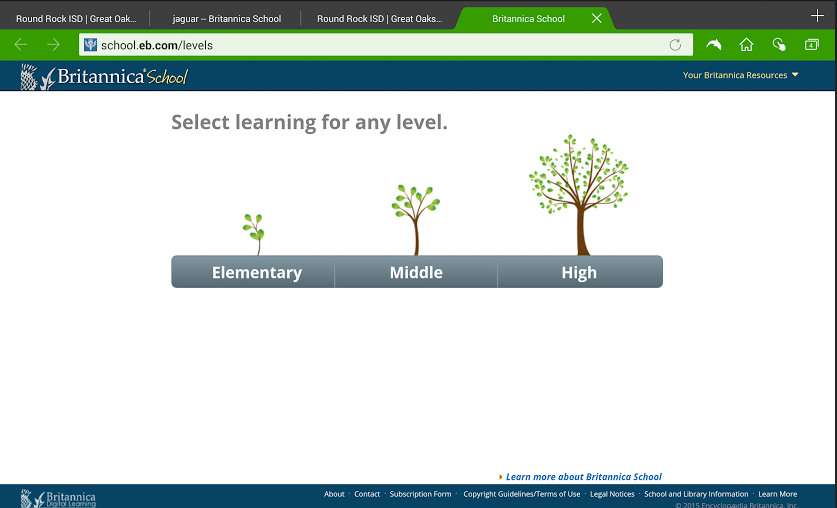 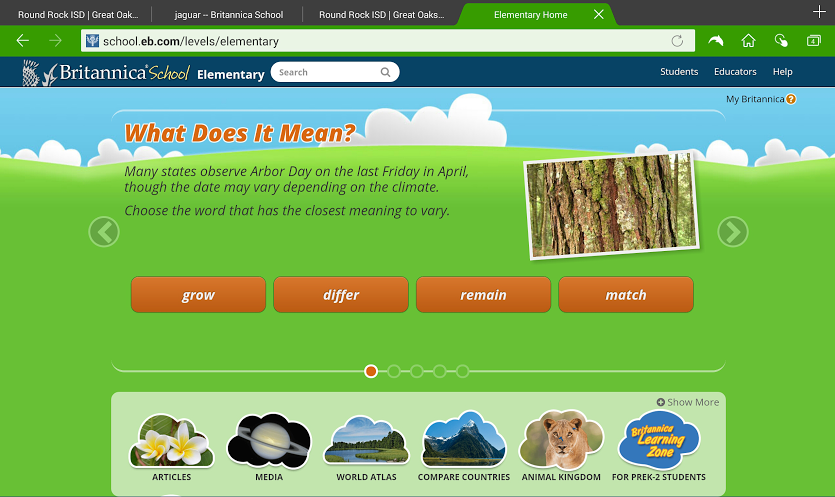 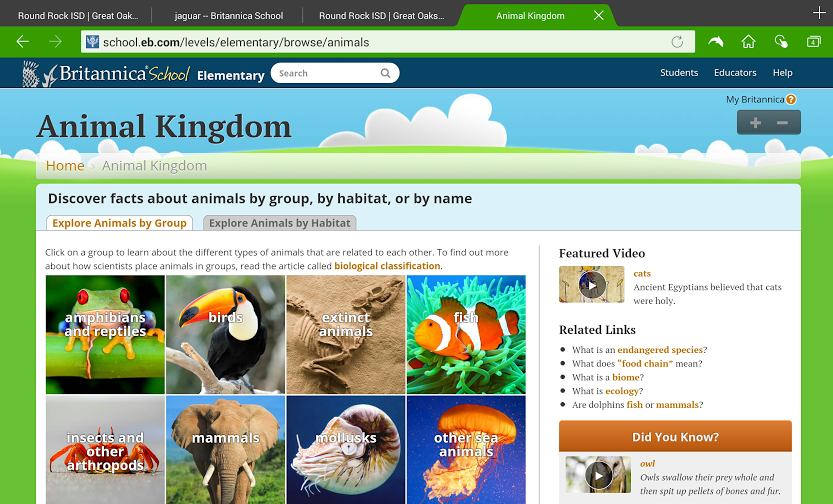 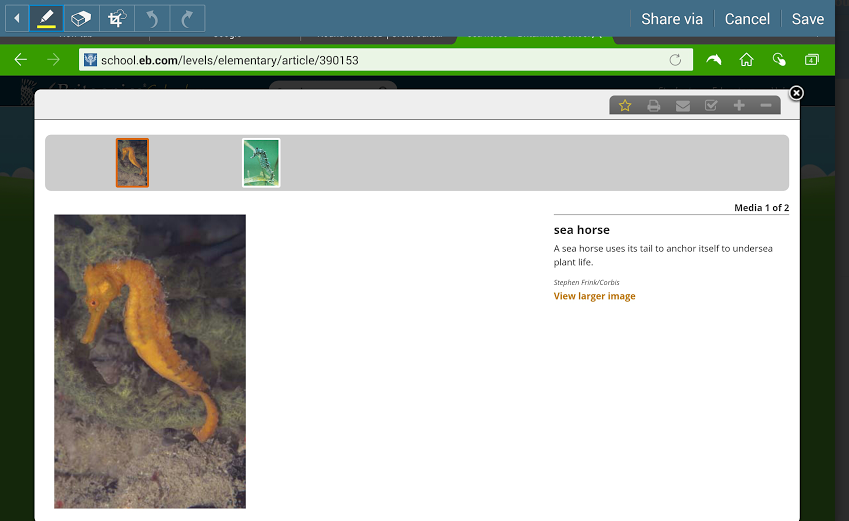 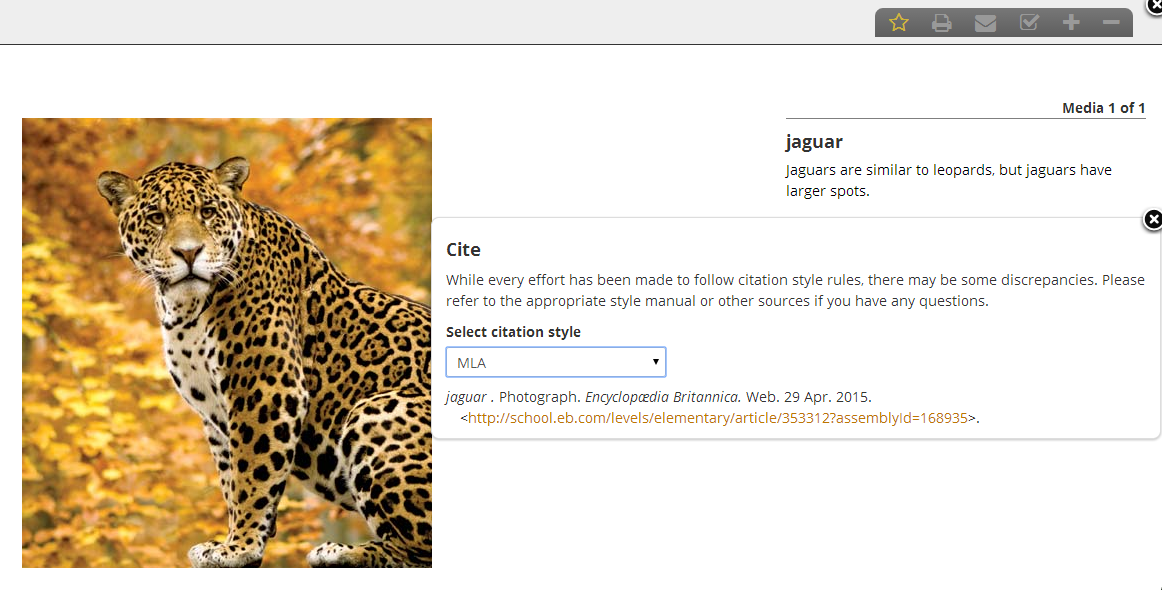 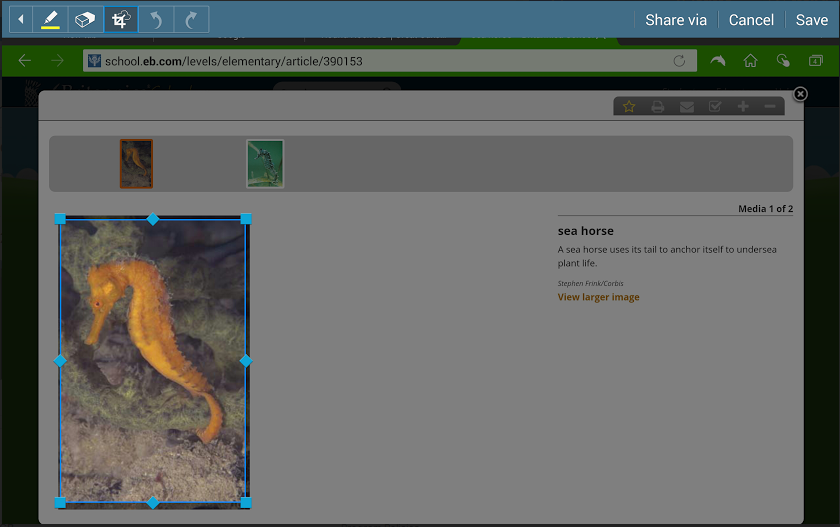 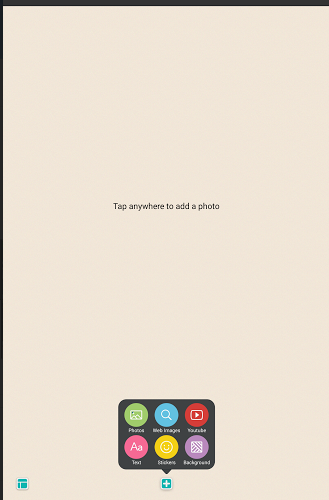 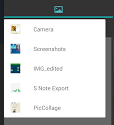 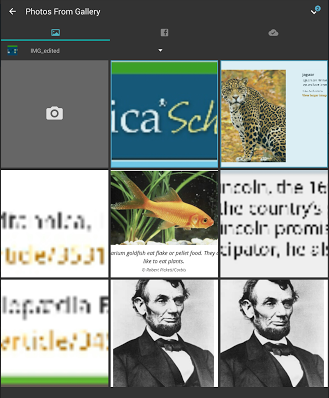 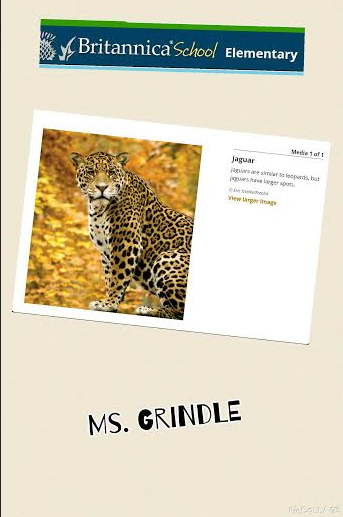 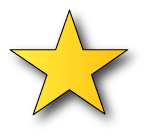 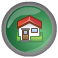 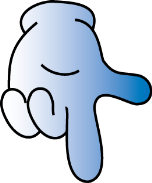 Directions
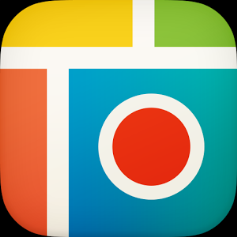 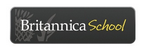 Go to Britannica School - find image of animal
Click on stylus button
Screenwrite
Crop image
Save
Screenwrite/crop/save citation
Screenwrite/crop/save Britannica School
Open Pic Collage
Insert Photos/IMG_EDITED
Type Name
Change Background
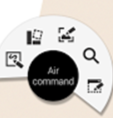 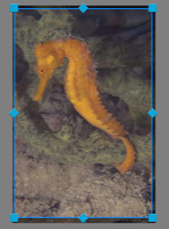 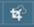 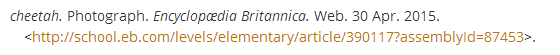 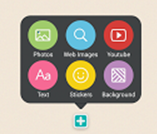 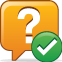 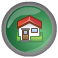 Log out & close  windows...
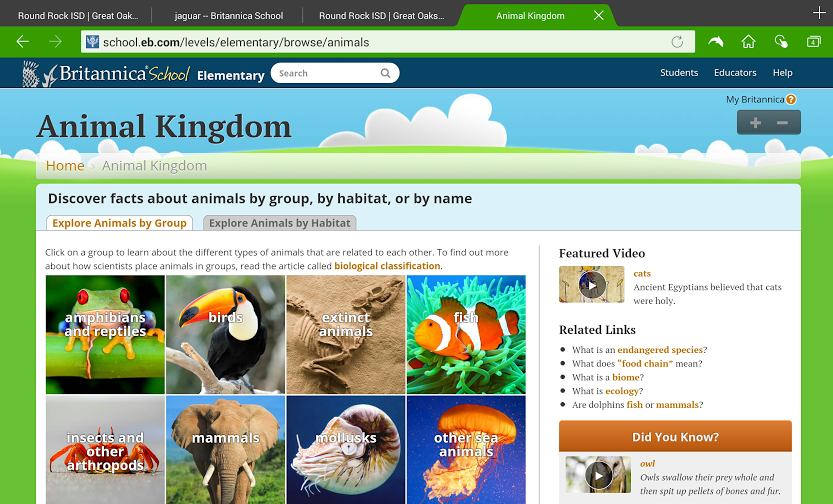 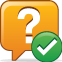